Neutron Signatures for Nondestructive Assay in Thorium Fuel Cycles
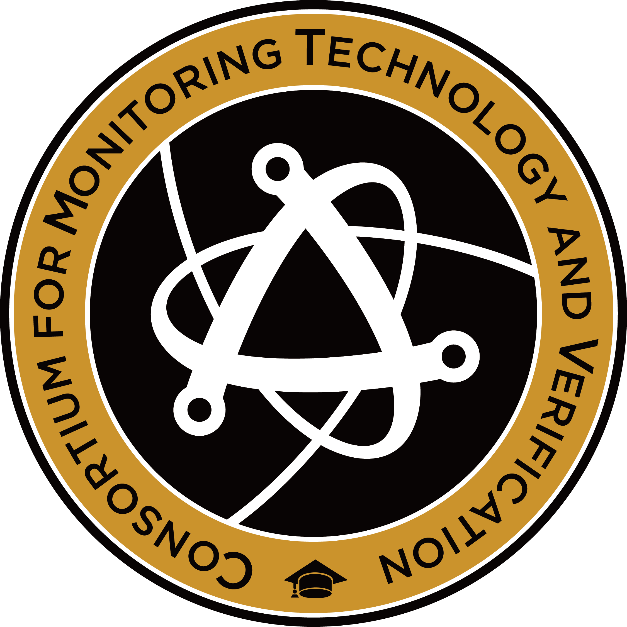 2024 MTV Workshop
March 26, 2024
Oskar Searfus
Ph.D. Candidate, University of Michigan 
Peter Marleau2, Heather Reedy2, and Igor Jovanovic1
1University of Michigan
2Sandia National Laboratories
Intro: the Thorium Fuel Cycle
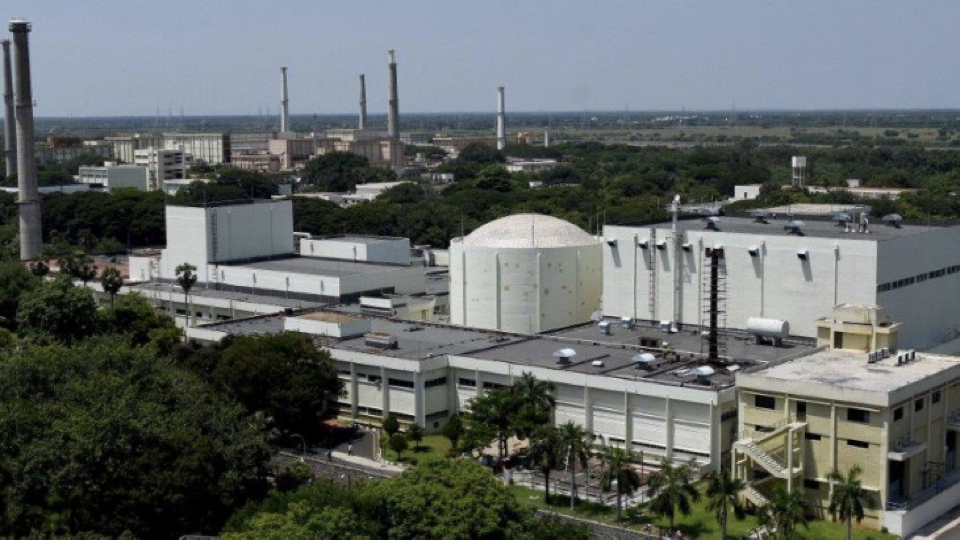 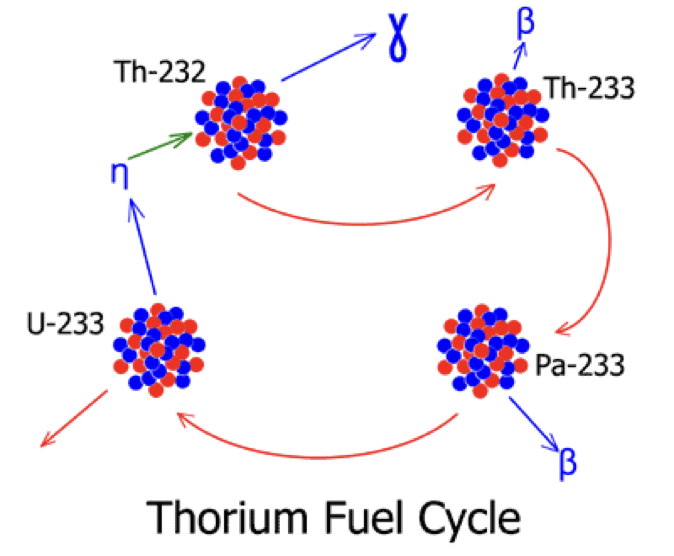 Th fuel cycle already commercially demonstrated

India: FBTR in operation, more reactors planned
China: TMSR construction complete, startup imminent

Export of these technologies to NPT signatory non-nuclear weapon states possible, but safeguards will be required
Mission Relevance: Challenges in Safeguarding 233U
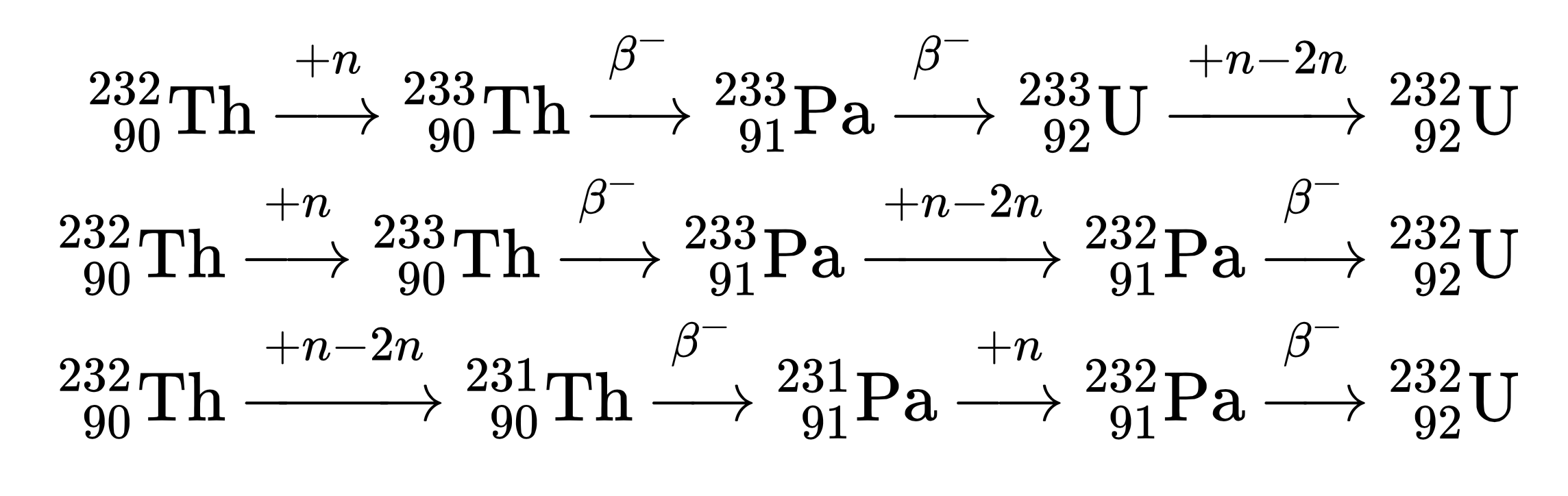 IAEA sets conservative significant quantity (SQ) for 233U
8 kg for 233U vs. 25 kg for 235U
Th fuel cycle designs – 233U/235U mixtures
233U & 235U must be quantified separately
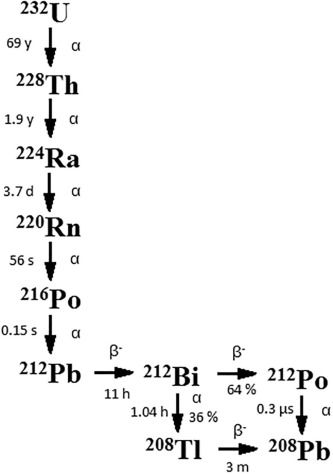 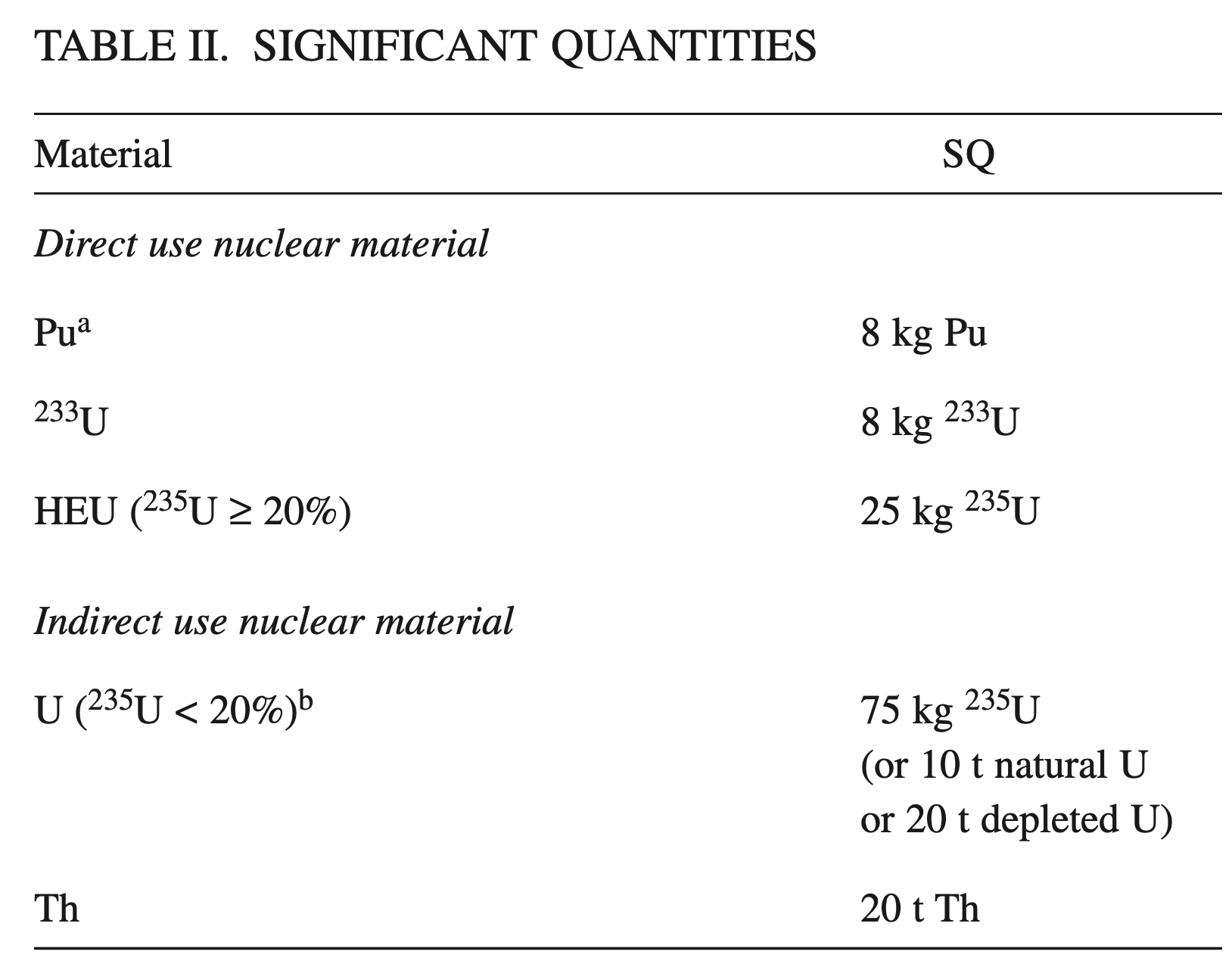 232U contaminates 233U
Produced in (n,2n) reactions
Typical concentration ~100-2000 ppm U
208Tl decay → 2.6 MeV γ: extreme γ environment – 6.04 Ci/SQ @ 100 ppm:
2.6 MeV γ
3
Technical Approach: Candidate Neutron Signatures of 233U
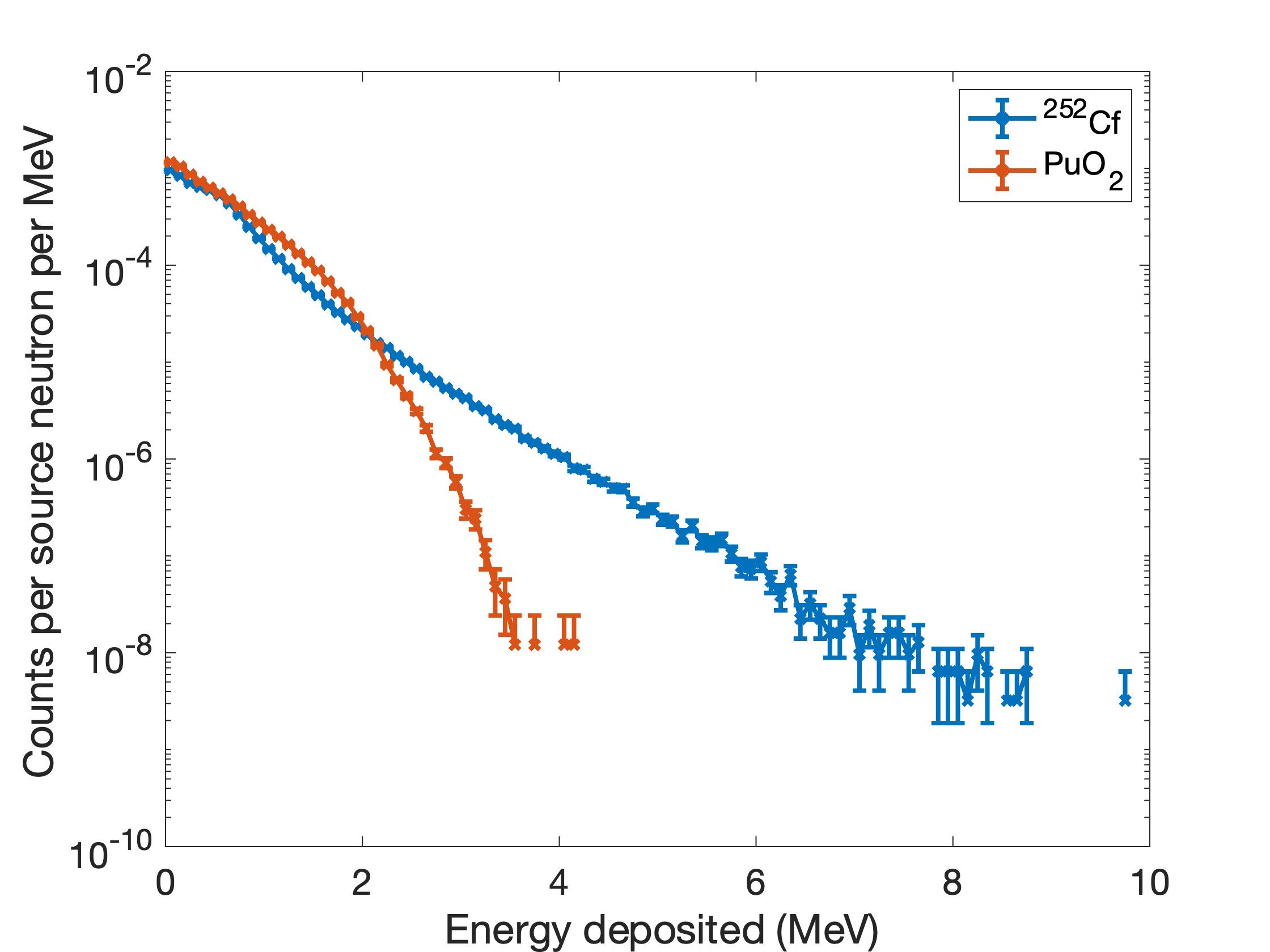 Simulation (4He detector)
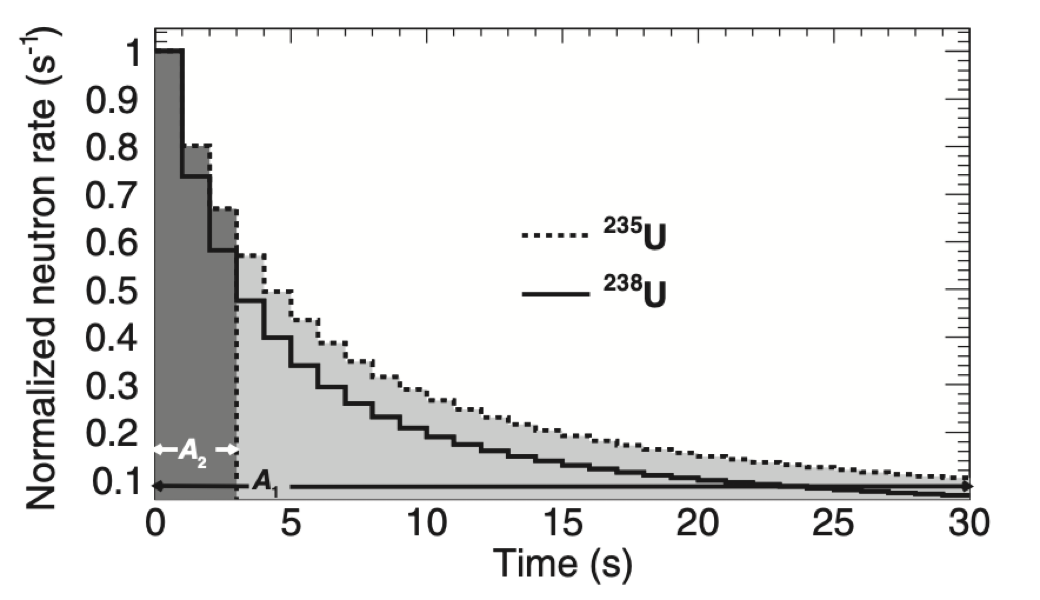 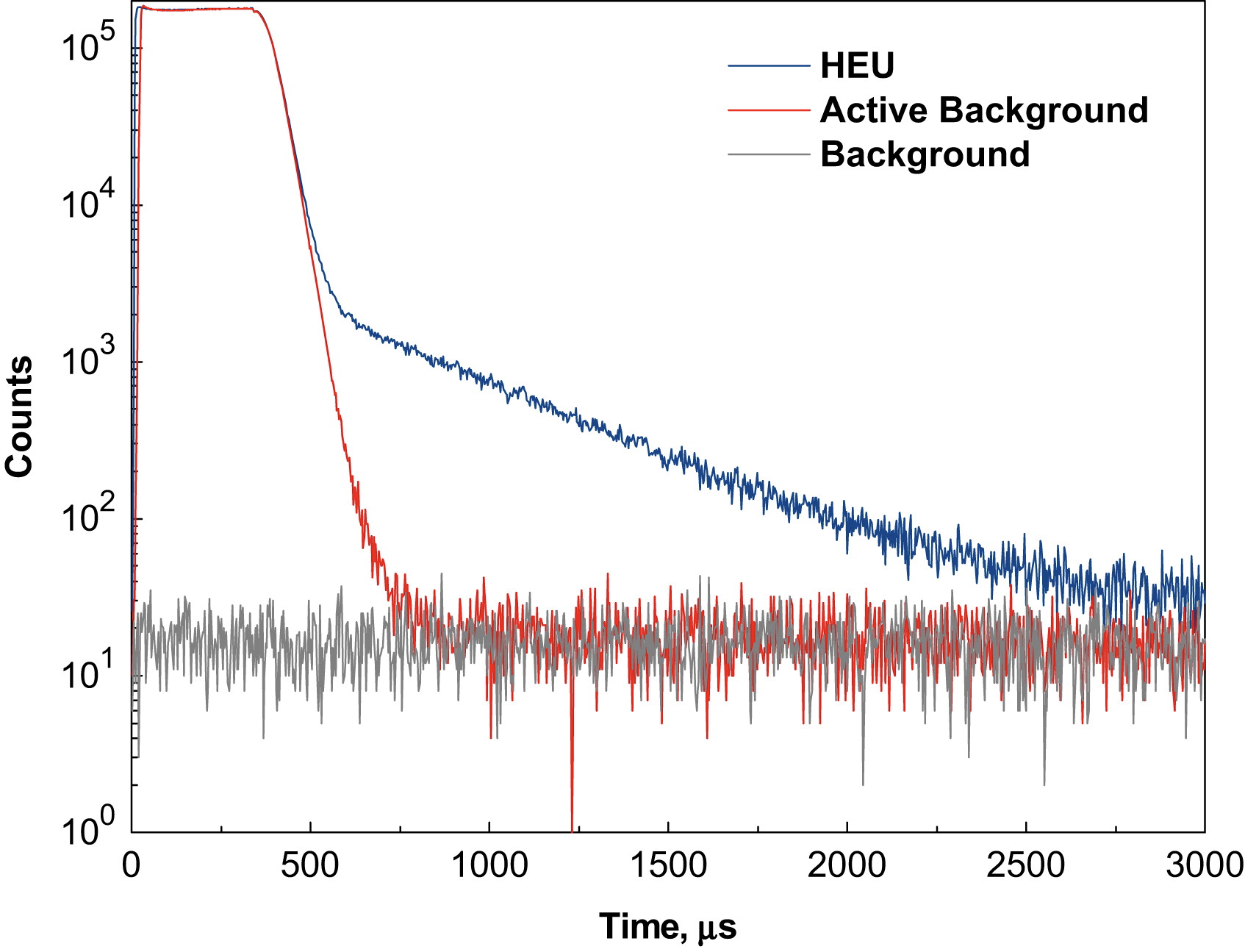 Differential die-away:
Indicates fissile material
Fast neutron spectroscopy:
Distinguish between fission & non-fission neutrons
Delayed neutron time profile: isotope-specific
Selection of Detectors
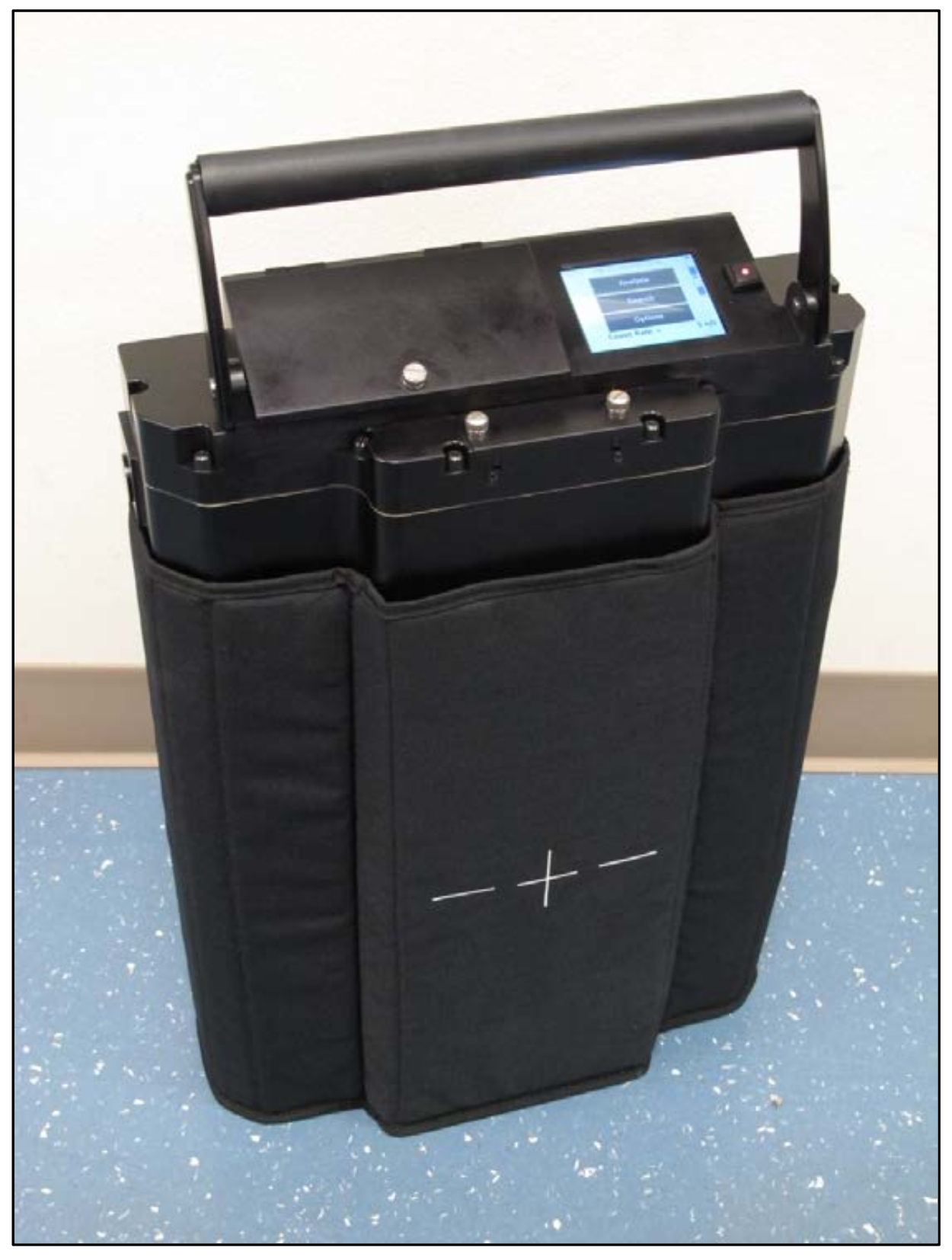 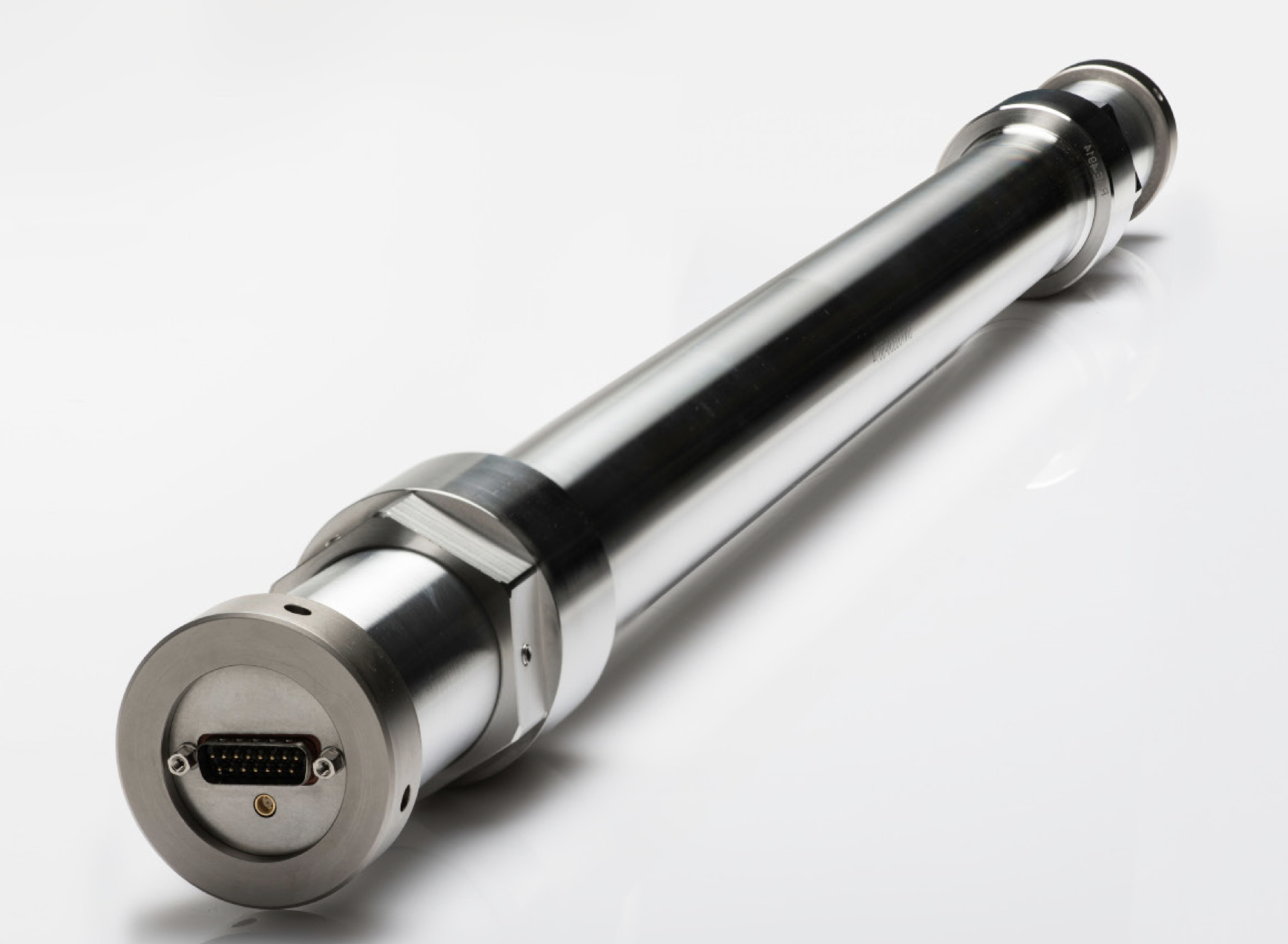 Arktis S670 4He detector
Insensitive to γ-rays
Sensitive to neutron spectrum
MC-15 3He detectors
Insensitive to γ-rays
High-efficiency thermal neutron detector
Experimental Overview
Measurement performed at the National Criticality Experiments Research Center (NCERC):
Nuclear material repository @ Nevada National Security Site (NNSS)
Thermo Scientific P211 D-T generator
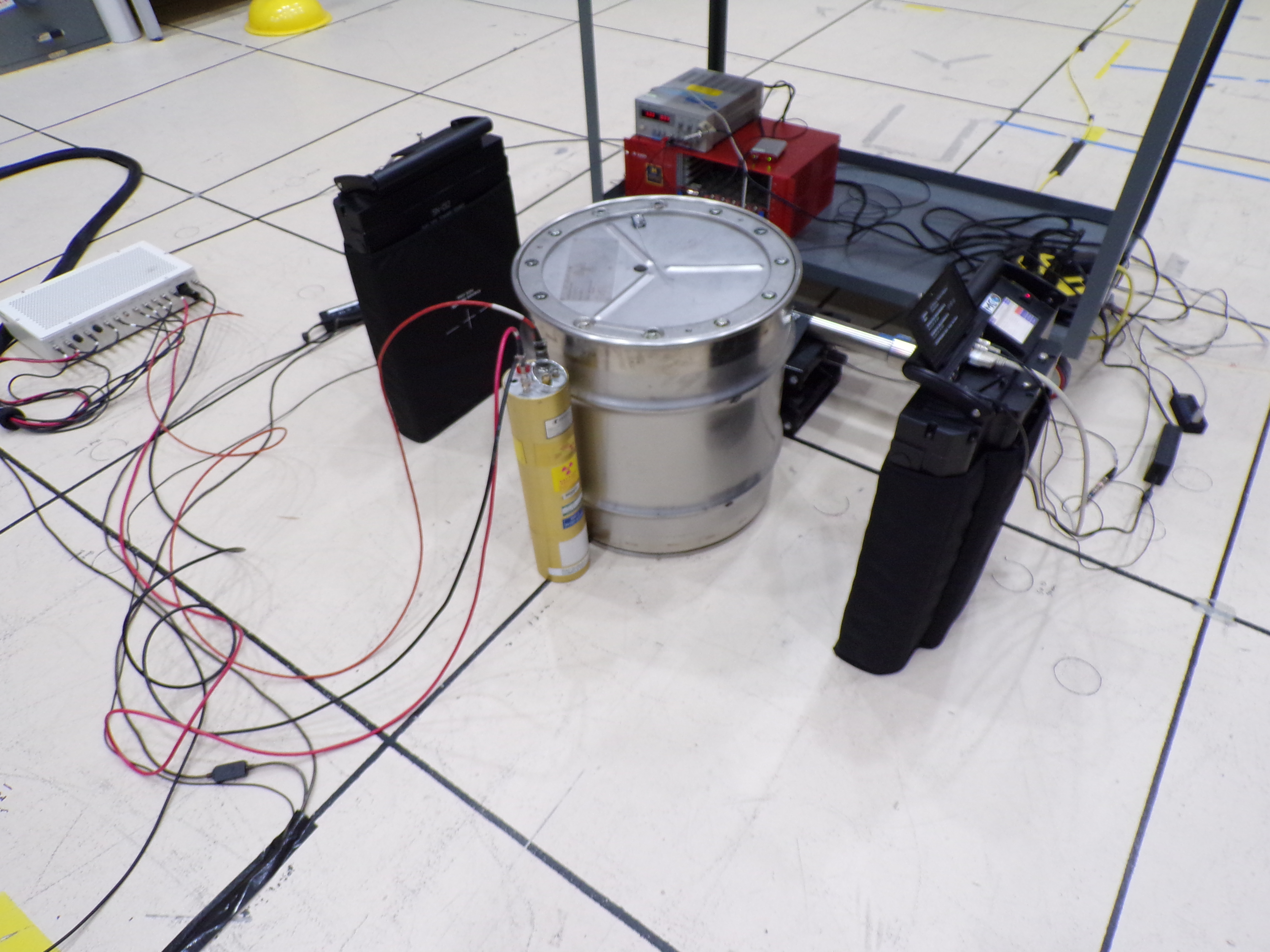 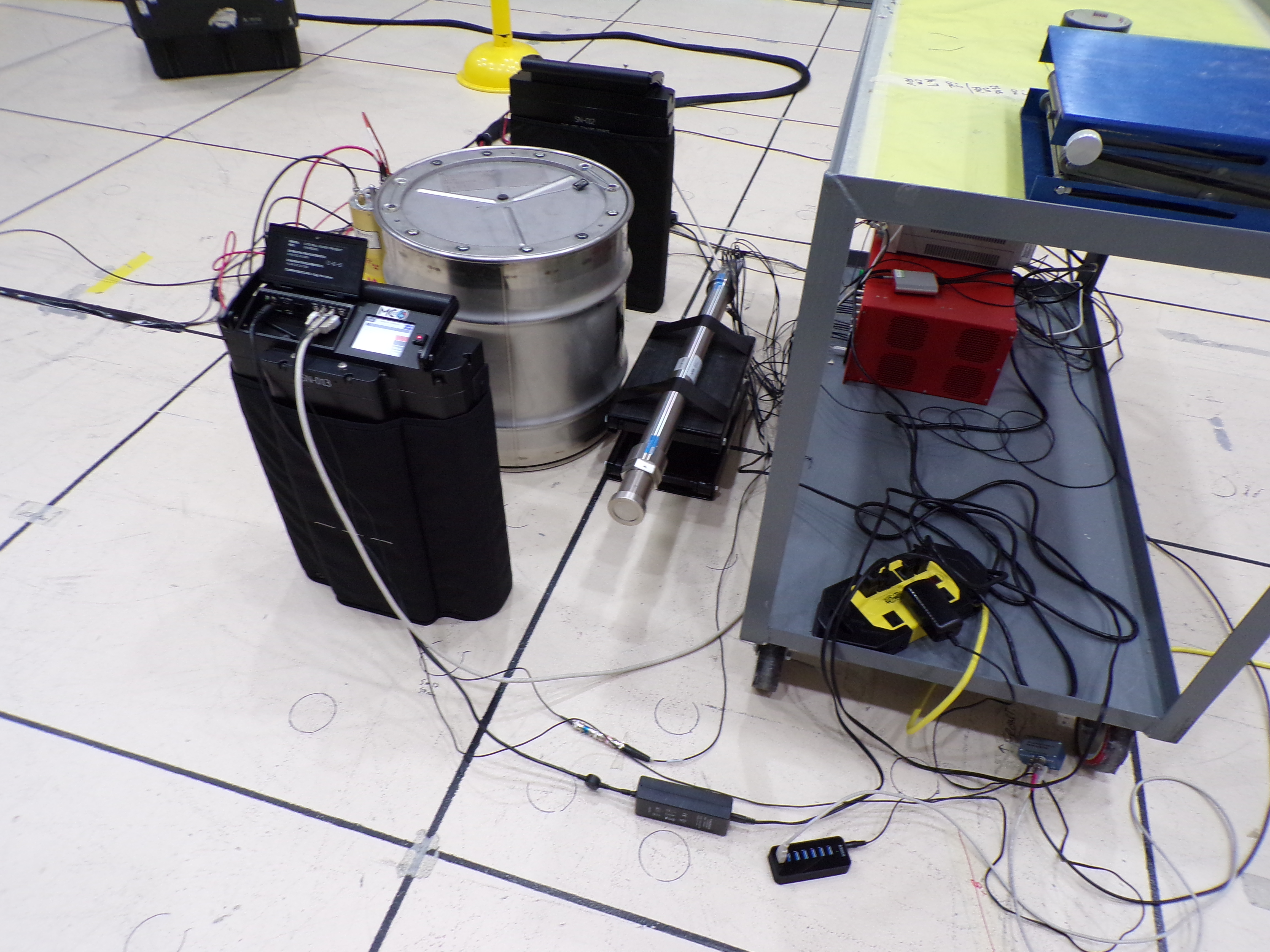 1 x Arktis S670 4He fast neutron detector1
AT-400R container: 36 Zero Power Reactor (ZPR) plates, 33 g 233U3O8 / plate; lined with 1.25” lead
1O. F. Searfus, K. Ogren, and I. Jovanovic, NIM A 1046, 167703 (2023)
2 x MC-15 3He thermal neutron detectors
Material Composition & γ-ray Environment
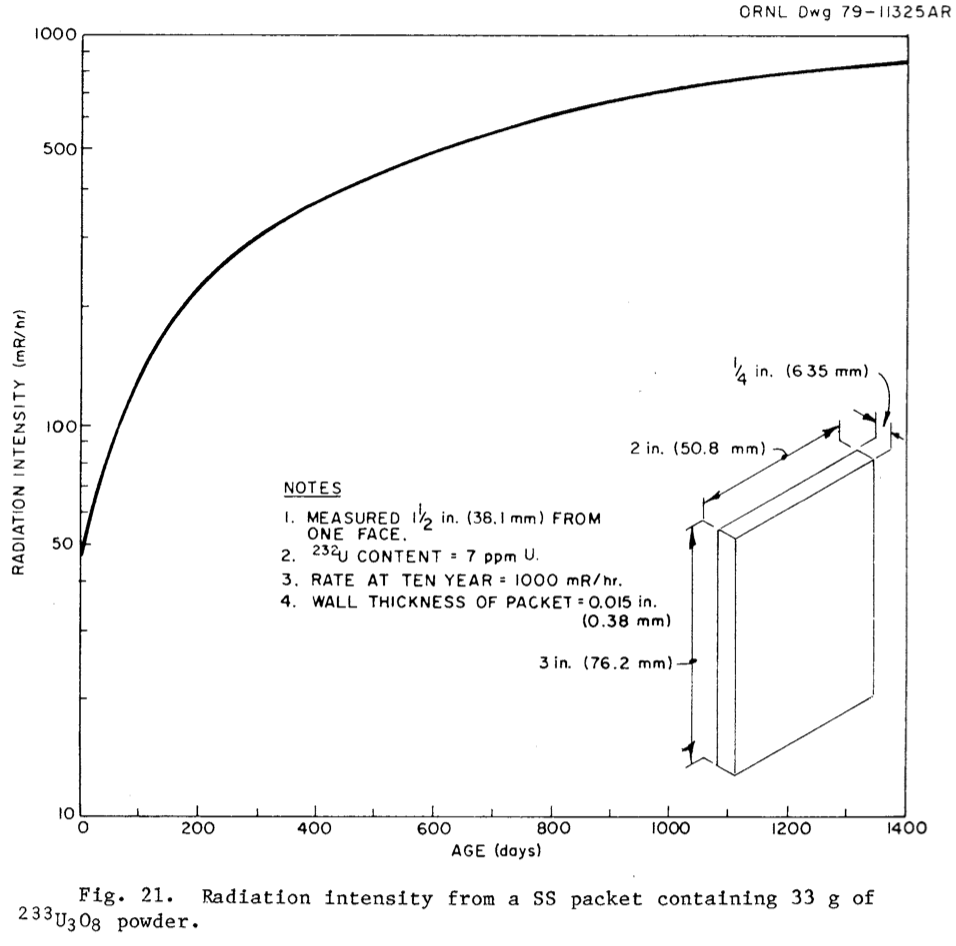 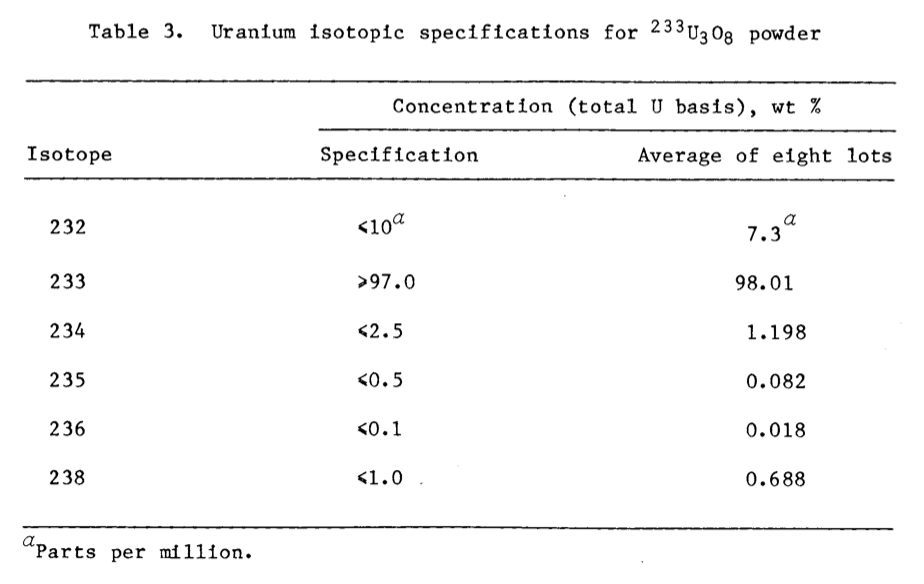 Results: Passive Neutron Spectral Signature
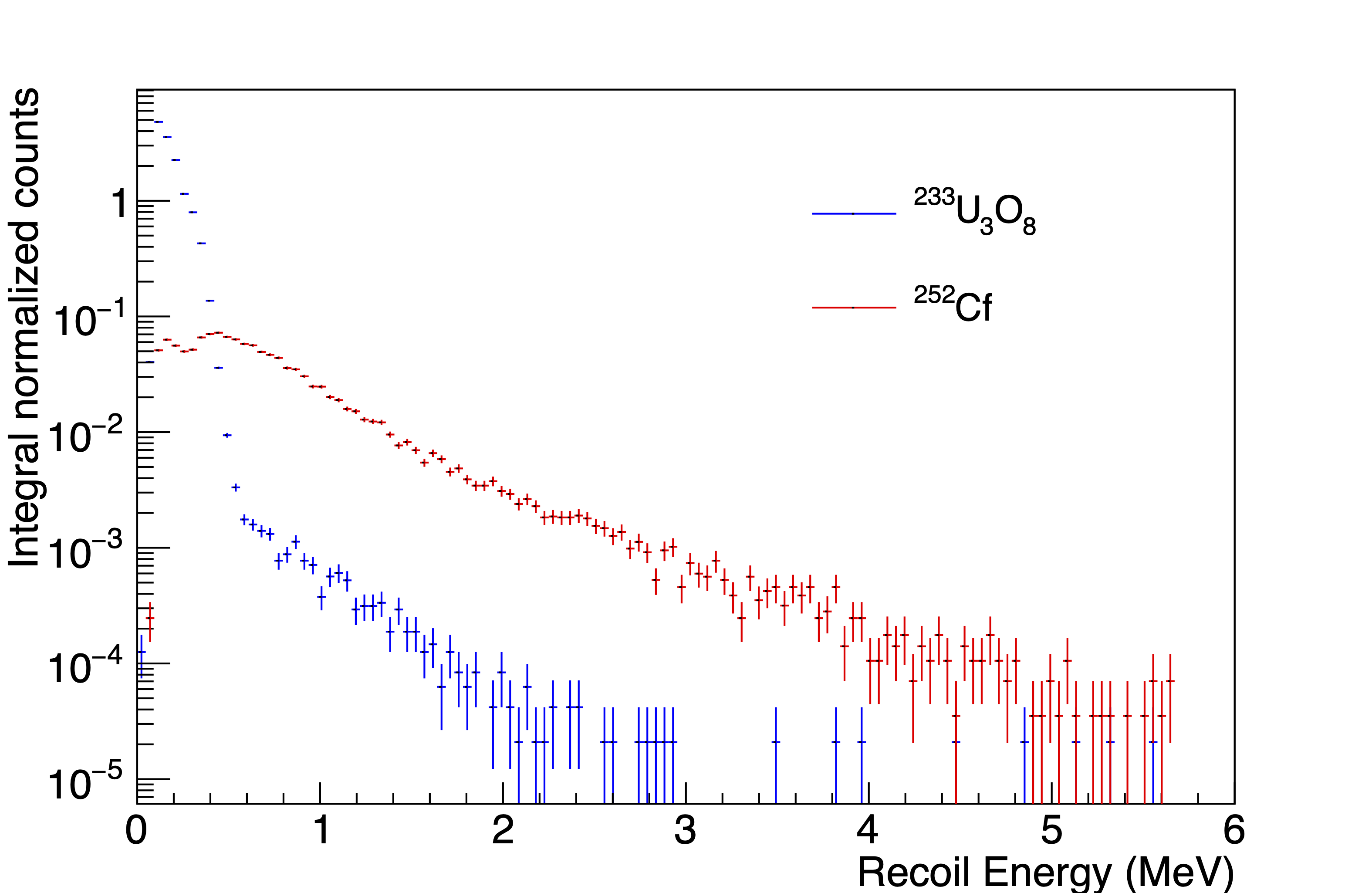 O(⍺,n) neutrons spectrally distinct from fission neutrons
induced/spontaneous fission fraction
(⍺,n) fraction
Results: Differential Die-Away
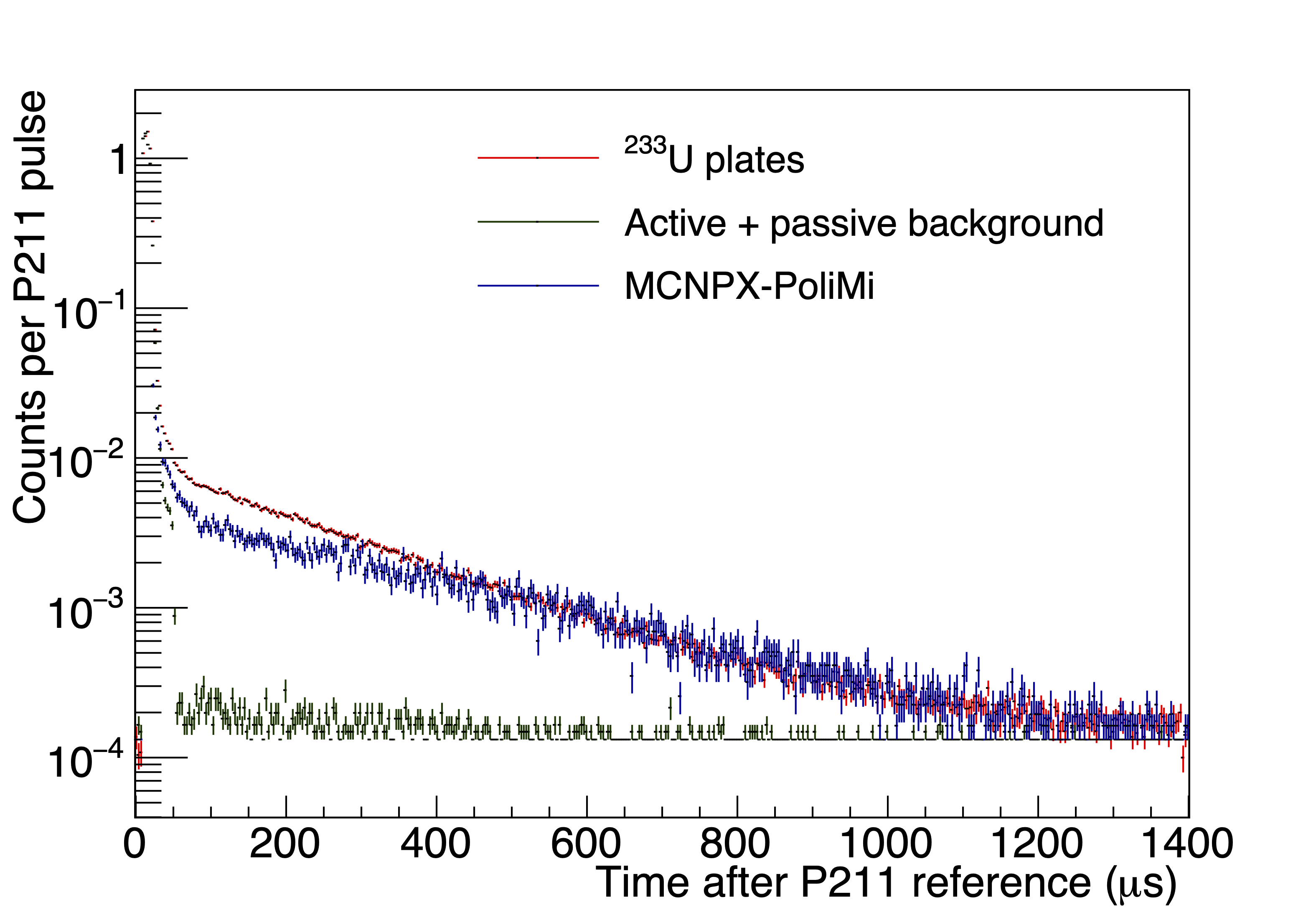 Measured time constant for DDA consistent with simulated time constant
Potential unique capability of 4He detector: other fast neutron detectors inoperable in intense γ environment (70 mR/hr)
Results: Delayed Neutrons
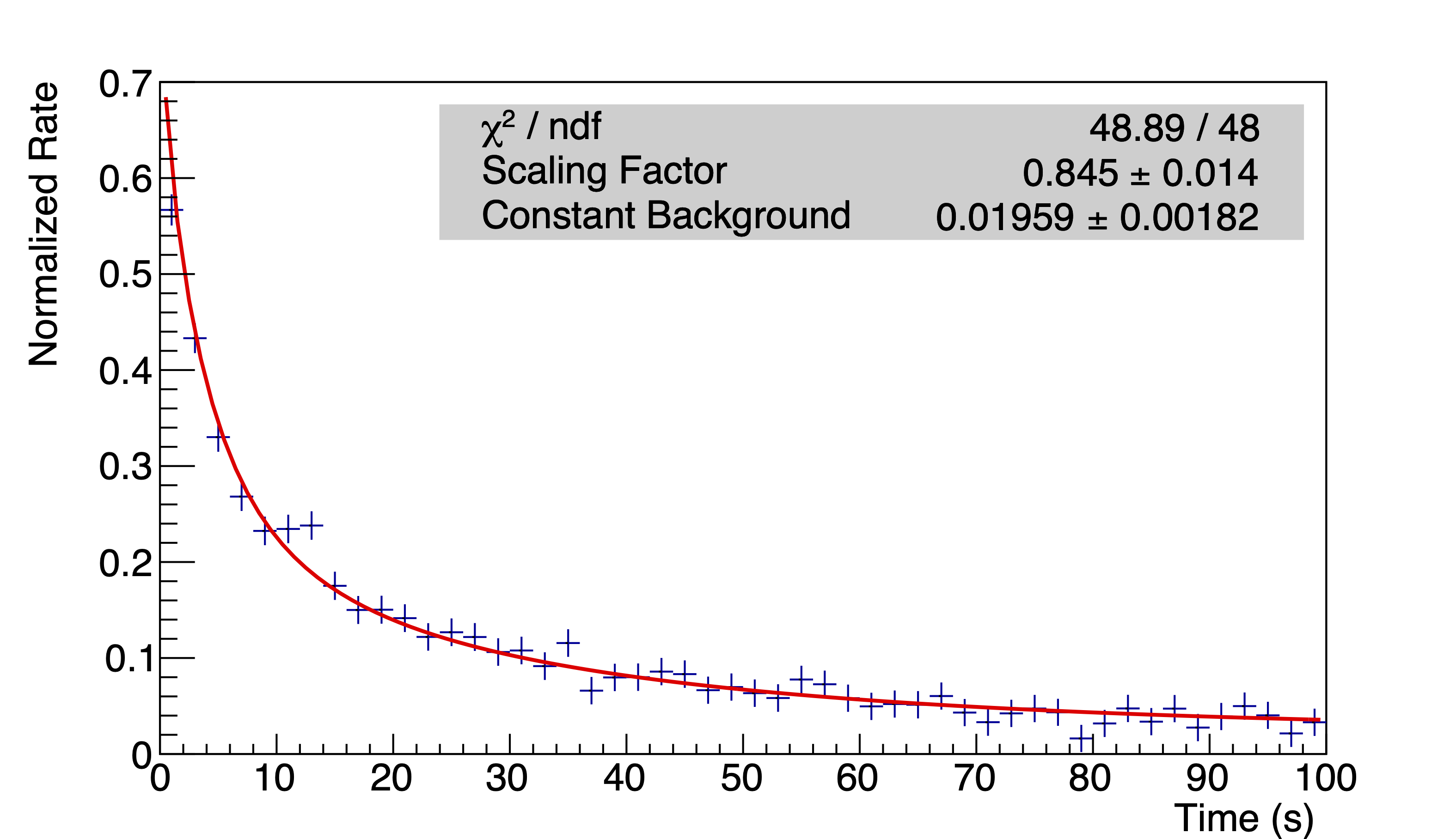 measurement
MC-15 measured & simulated delayed neutrons are good fit to tabular 6-group DN parameters.

Fitting parameters:
scaling factor (C)
flat background (B)
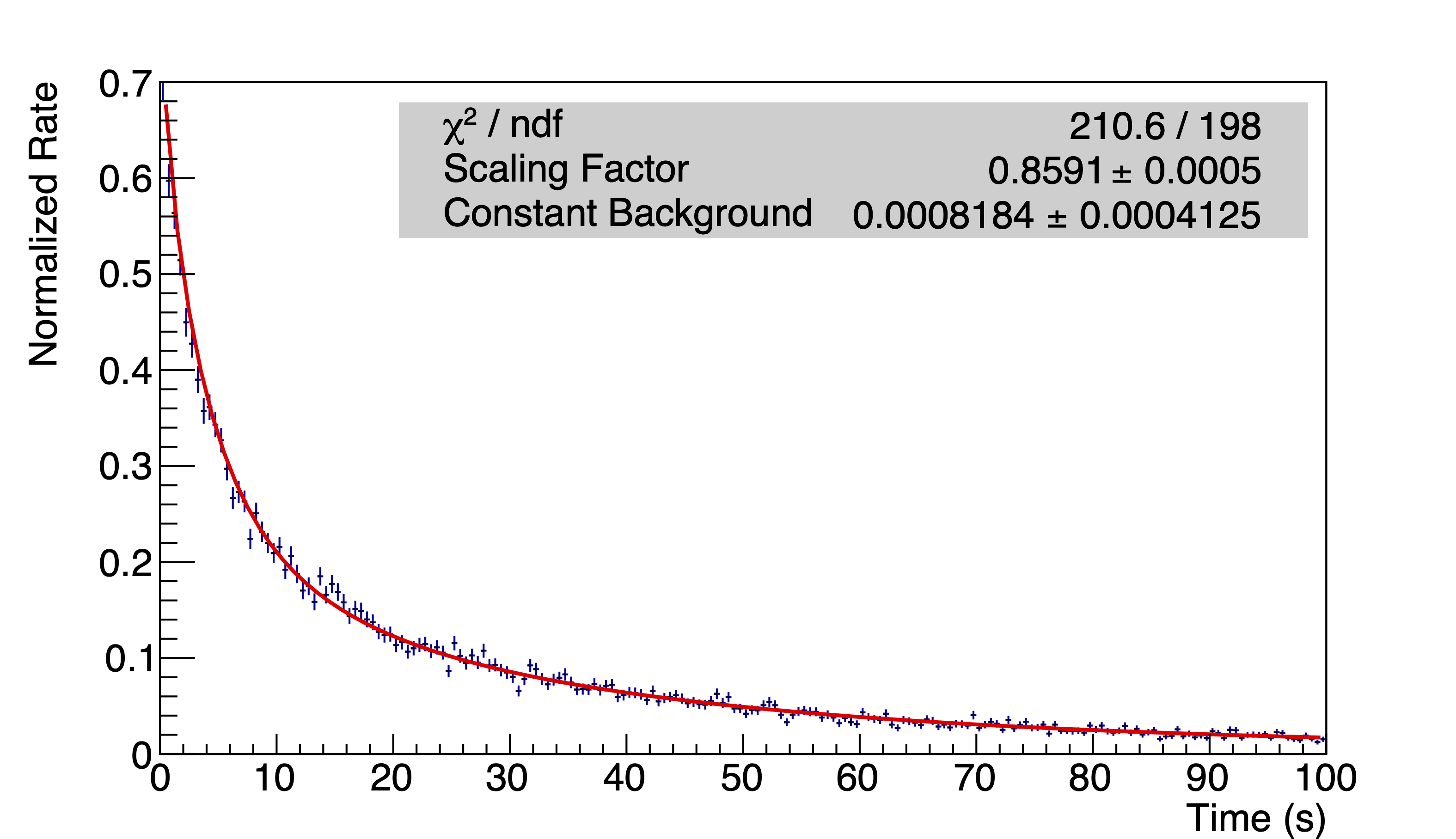 simulation
Methodology previously demonstrated for 235U / 238U:
J. Nattress et al., Phys. Rev. Applied 10, 024049 (2018)
K. Ogren et al., Phys. Rev. Applied 14, 014033 (2020)
Expected Impact
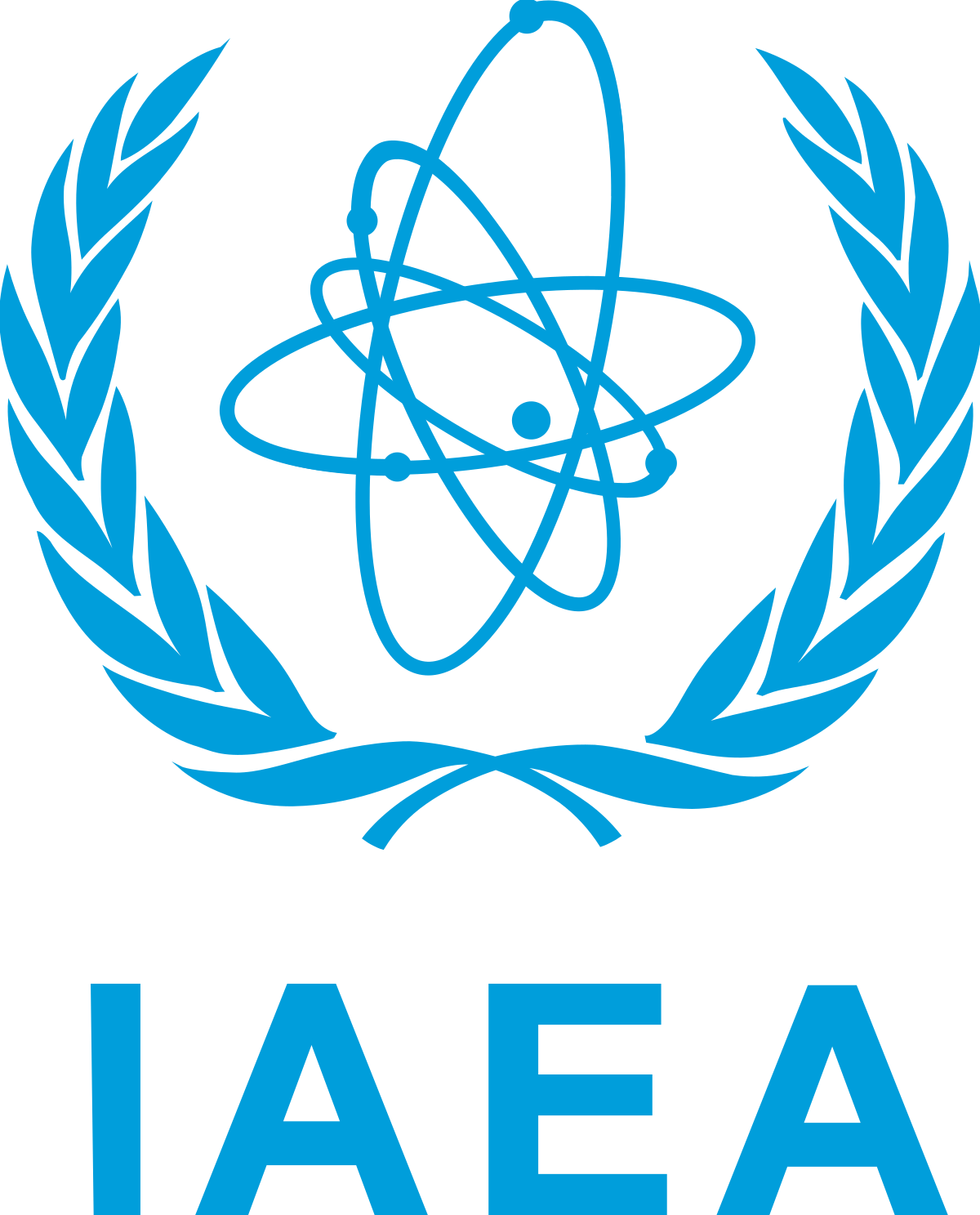 This work is the first demonstration of nontraditional neutron signature measurements on 233U
These signatures can now serve as a benchmark for future nondestructive assay technology developments for emerging thorium fuel cycles
Since traditional safeguards technology may not be appropriate for thorium fuel cycles, the findings of this work address a key challenge for the international safeguards portfolio
MTV Impact
MTV helped connect me with my current colleagues at Sandia National Laboratories, and support the experimental research efforts for my Ph.D.
SNL Collaborators:
Pete Marleau, Heather Reedy, Scott Kiff, and others.
I will be transitioning to staff at SNL in April
Technology transitions
ESARDA nondestructive assay working group meeting in May
Past collaborations with ORNL
Plan to disseminate project findings to IAEA and EURATOM
Conclusion
I demonstrated a proof-of-concept for three novel neutron signatures of 233U, taking the first step toward safeguards technology for thorium fuel cycles.
This work was recently published:
O. Searfus, P. Marleau, E. Uribe, H. Reedy, and I. Jovanovic, “Passive and active neutron signatures of 233U for nondestructive assay,” PRApplied 20 6 064038 (2023) doi.org/10.1103/PhysRevApplied.20.064038
Next Steps: Delayed Neutron Isotope Ratio
Experiment recently performed at Oak Ridge National Laboratory
Delayed neutrons from 233U/235U mixed isotope items measured with modified active well counter
Measure 233U/235U ratio nondestructively by quantifying shape of DN time profile
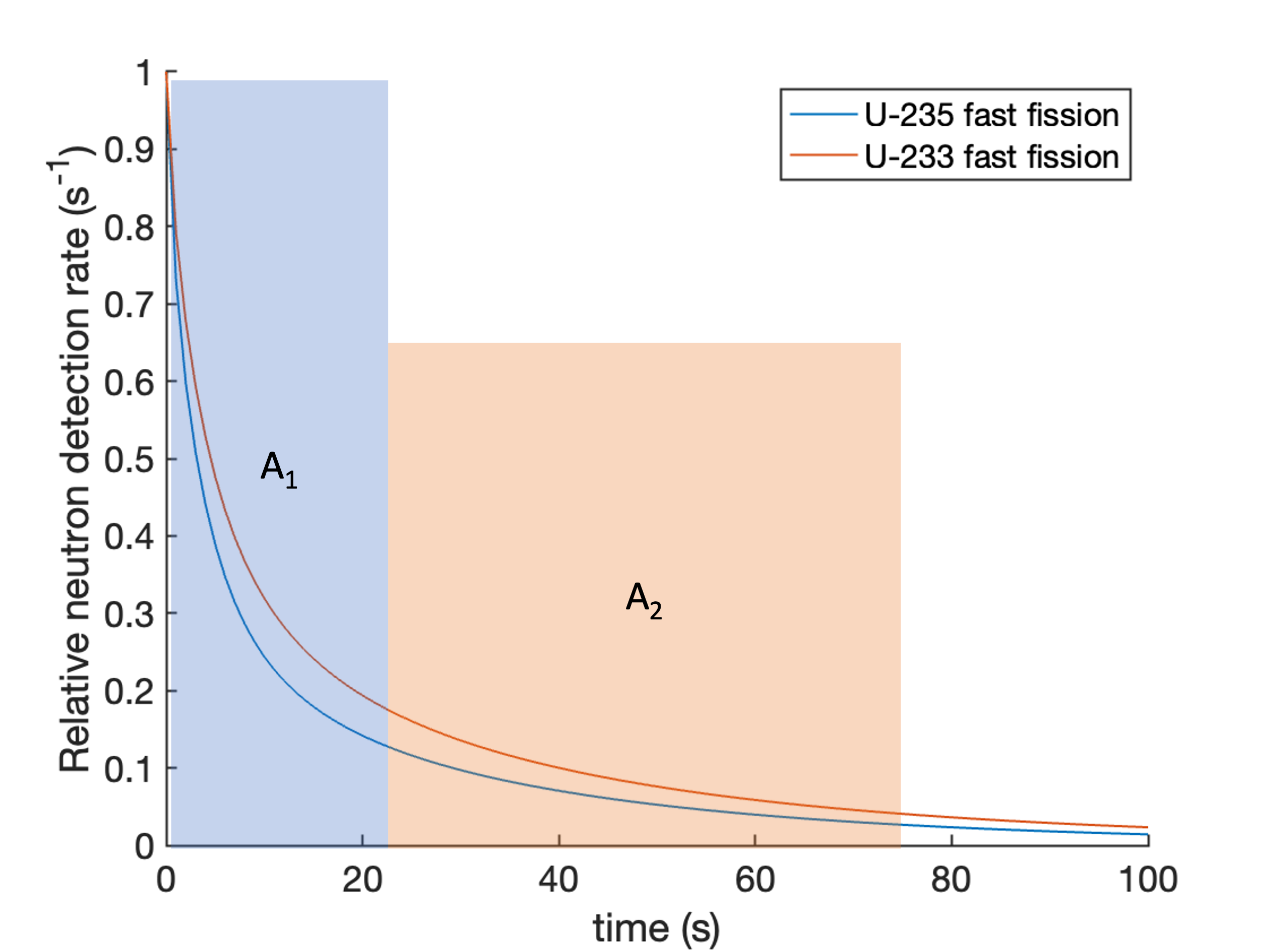 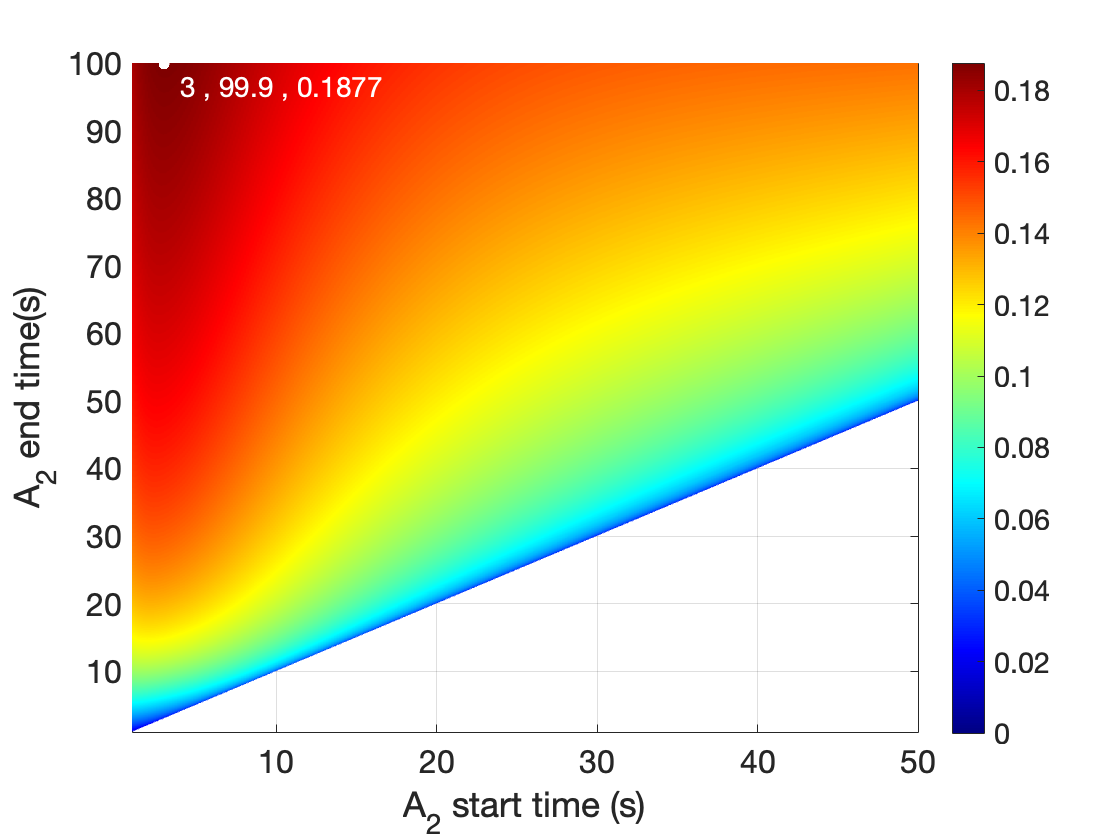 Acknowledgements
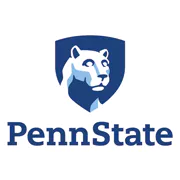 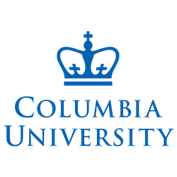 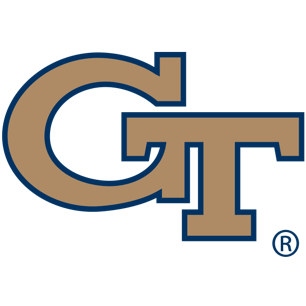 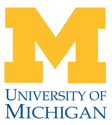 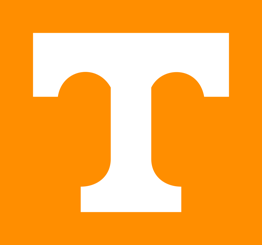 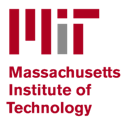 The Consortium for Monitoring, Technology, and Verification would like to thank the DOE-NNSA for the continued support of these research activities. The work of O. Searfus was performed under appointment to the Nuclear Nonproliferation International Safeguards Fellowship Program sponsored by the National Nuclear Security Administration’s Office of International Nuclear Safeguards (NA-241). Sandia National Laboratories is a multimission laboratory managed and operated by National Technology Engineering Solutions of Sandia, LLC, a wholly owned subsidiary of Honeywell International Inc., for the U.S. Department of Energy’s National Nuclear Security Administration under contract DE NA0003525. The National Criticality Experiments Research Center is supported by the DOE Nuclear Criticality Safety Program, funded and managed by the National Nuclear Security Administration. This work was funded by the Consortium for Monitoring, Technology, and Verification under Department of Energy National Nuclear Security Administration award number DE-NA0003920
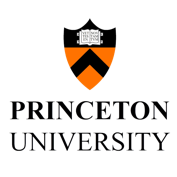 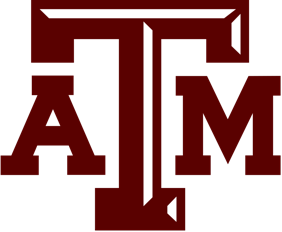 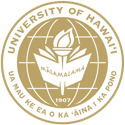 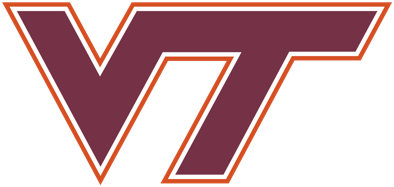 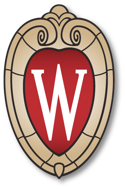 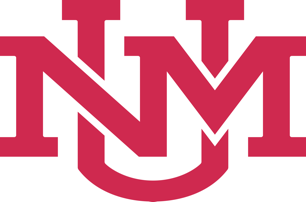 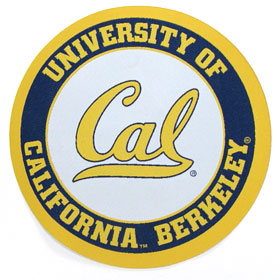 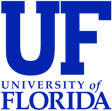 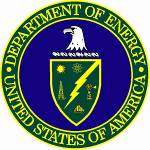 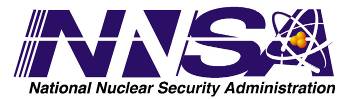